โขน
โขนในตำรา
กำเนิดของโขน
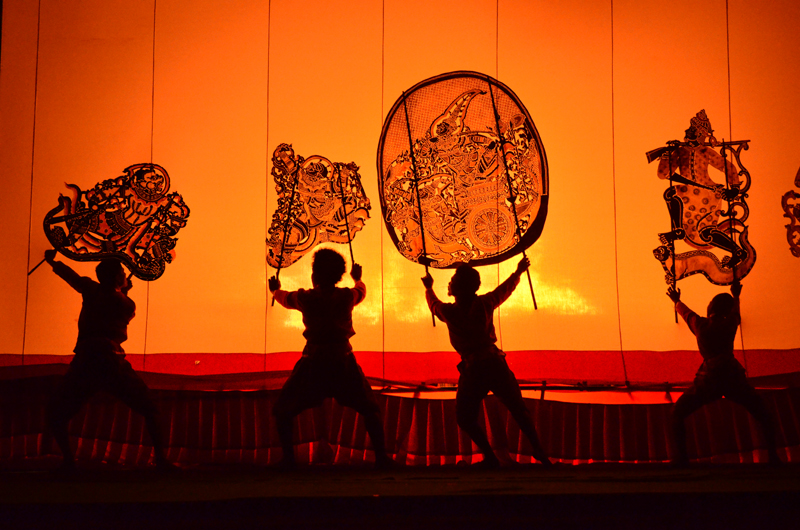 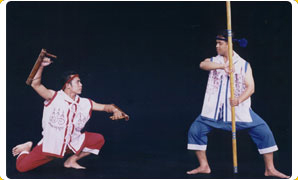 การแต่งกาย แบบยืนเครื่อง
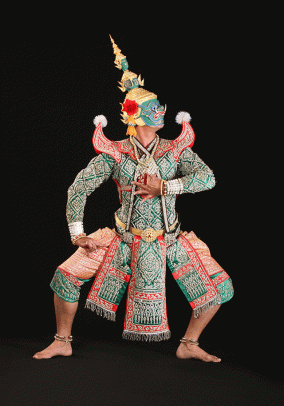 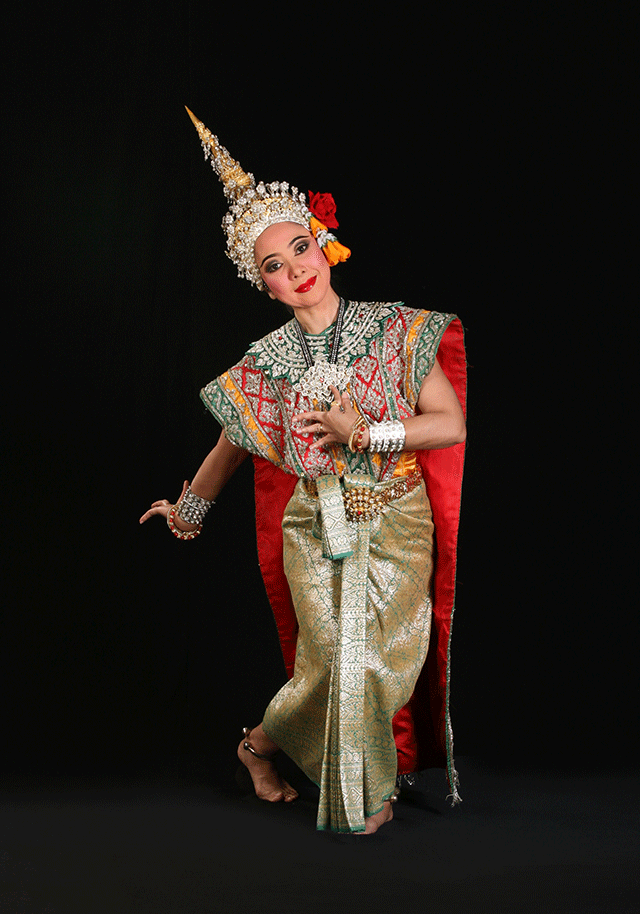 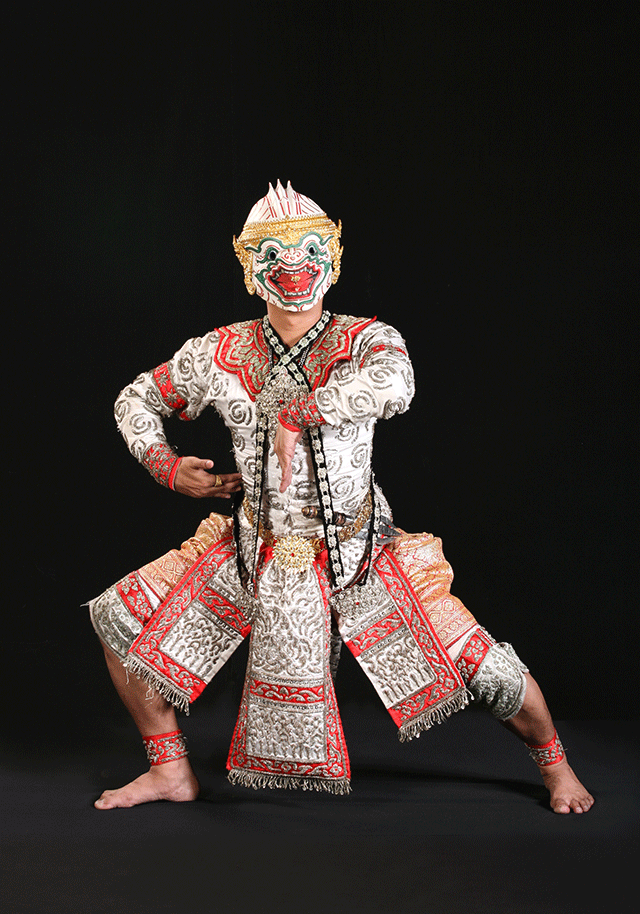 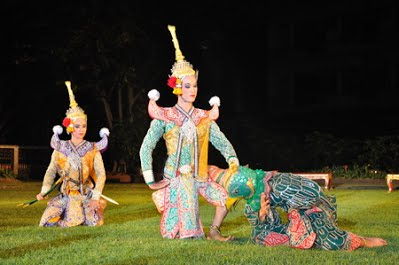 โขนกลางแปลง
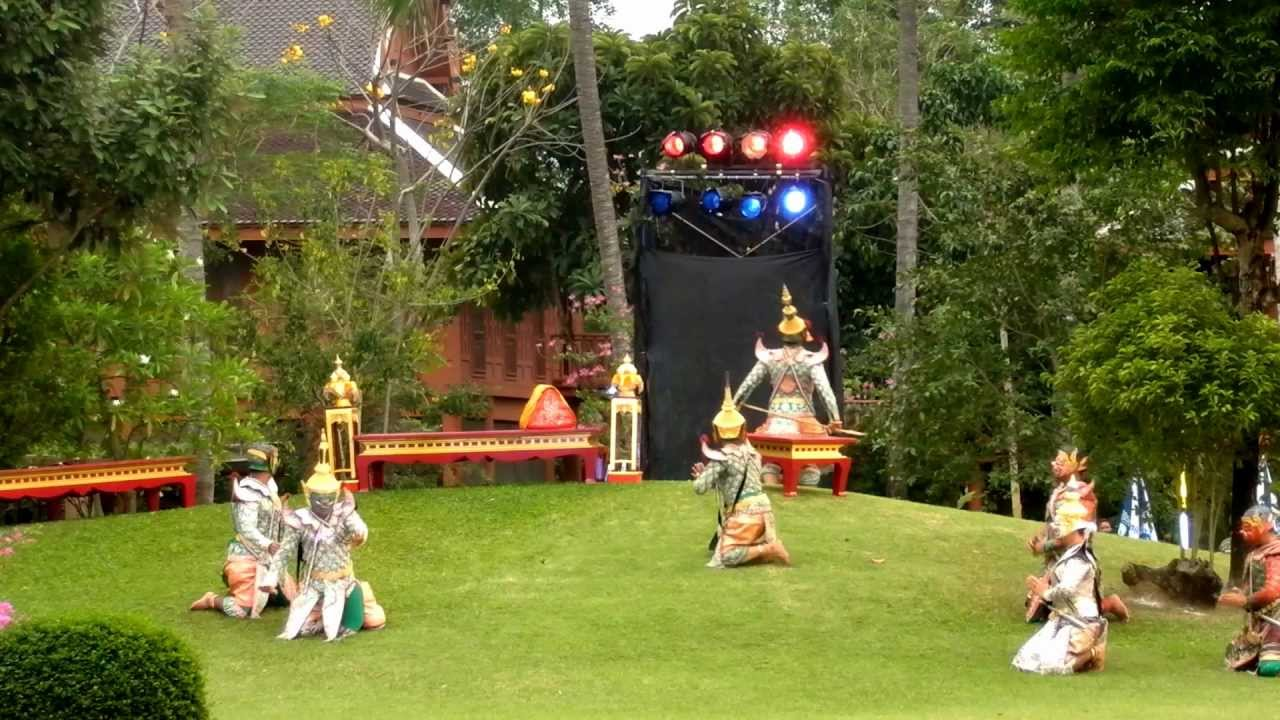 โขนโรงนอก
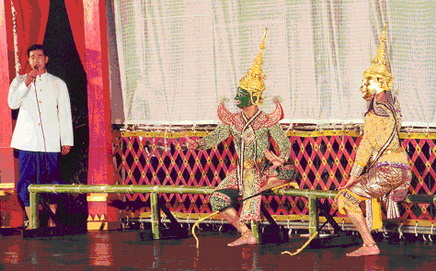 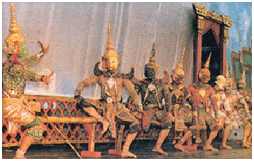 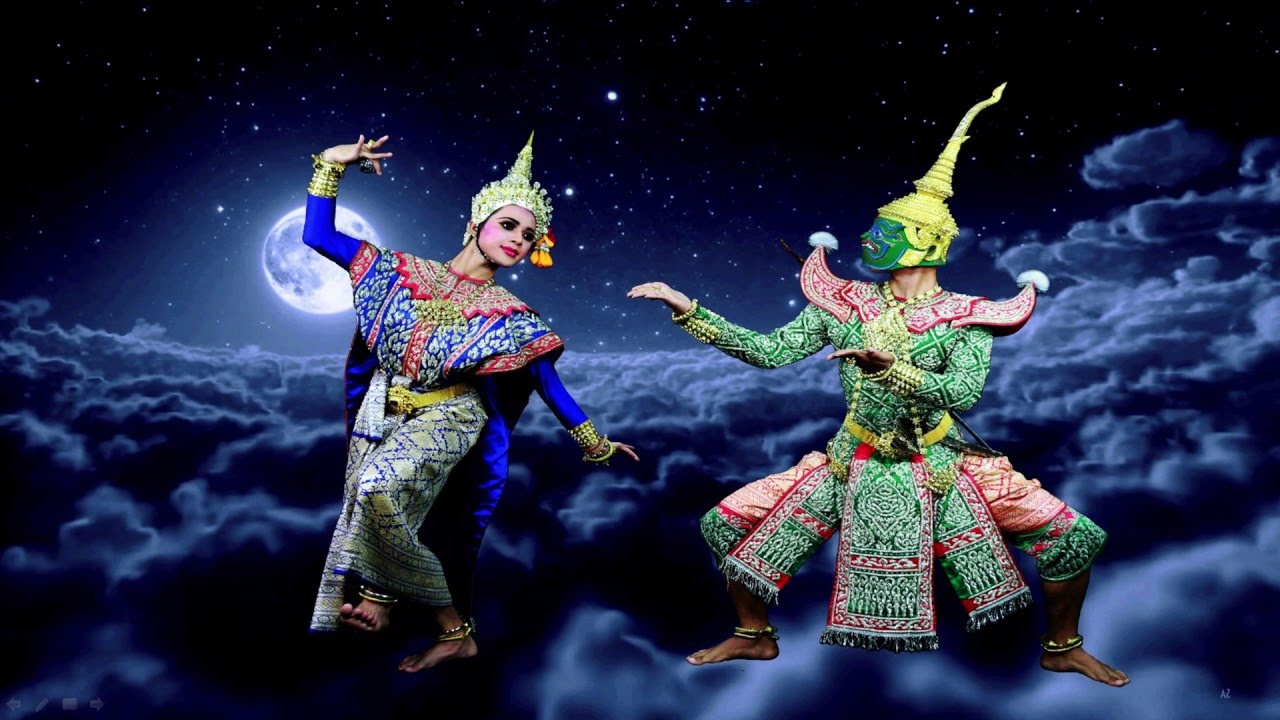 โขนโรงใน
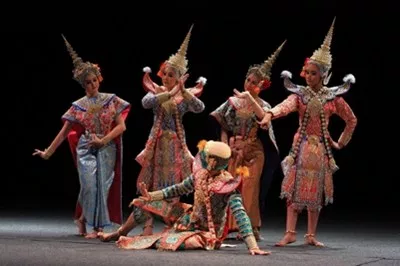 โขนหน้าจอ
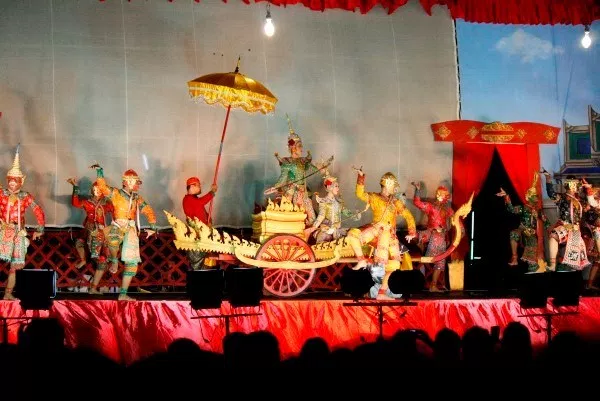 โขนฉาก
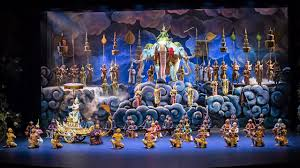 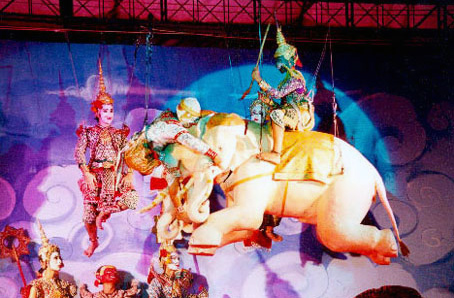 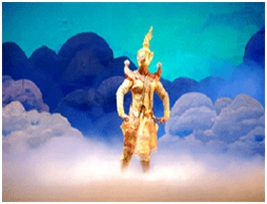 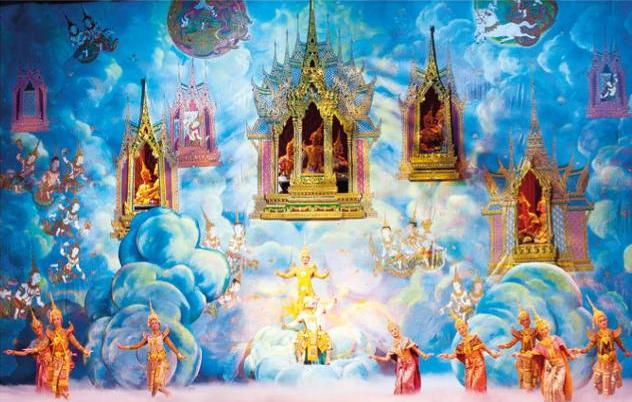